UltraStructure
Inner Life of Cell
E. coli
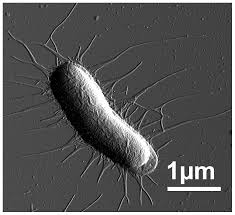 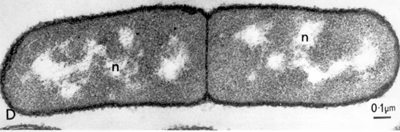 Eukaryotic Cell #1
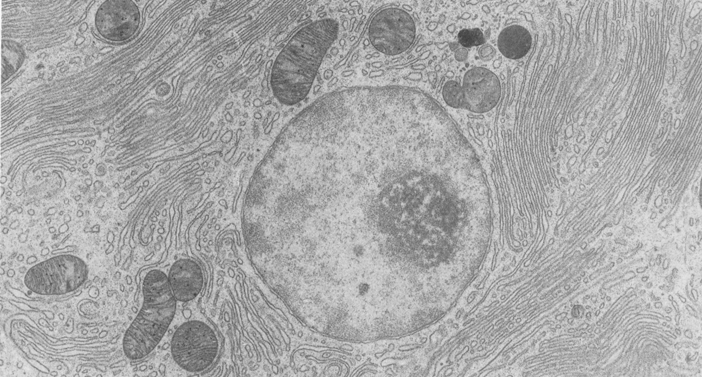 Eukaryotic Cell #2
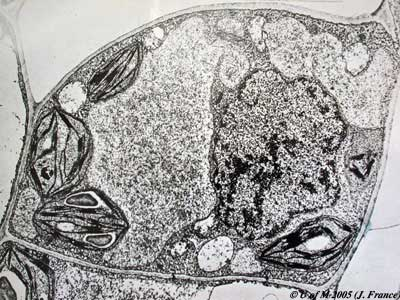 Micrographs
Use the book of micrographs to observe and sketch each of the following…
Chloroplast (page 3)
Rough Endoplasmic Reticulum (page 5)
Golgi (page 8)
Secretion vesicles (page 8/9)
Lysosome (page 10, Figure (c))
Mitochondria (page 12)
Nucleus (page 16)
Identify organelles and deduce the function of specialized cells
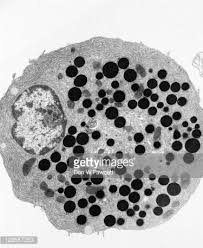 Identify organelles and deduce the function of specialized cells
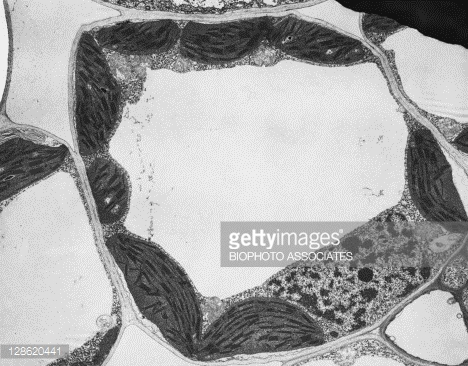 IB Acceptable Prokaryotic Cell with Annotations
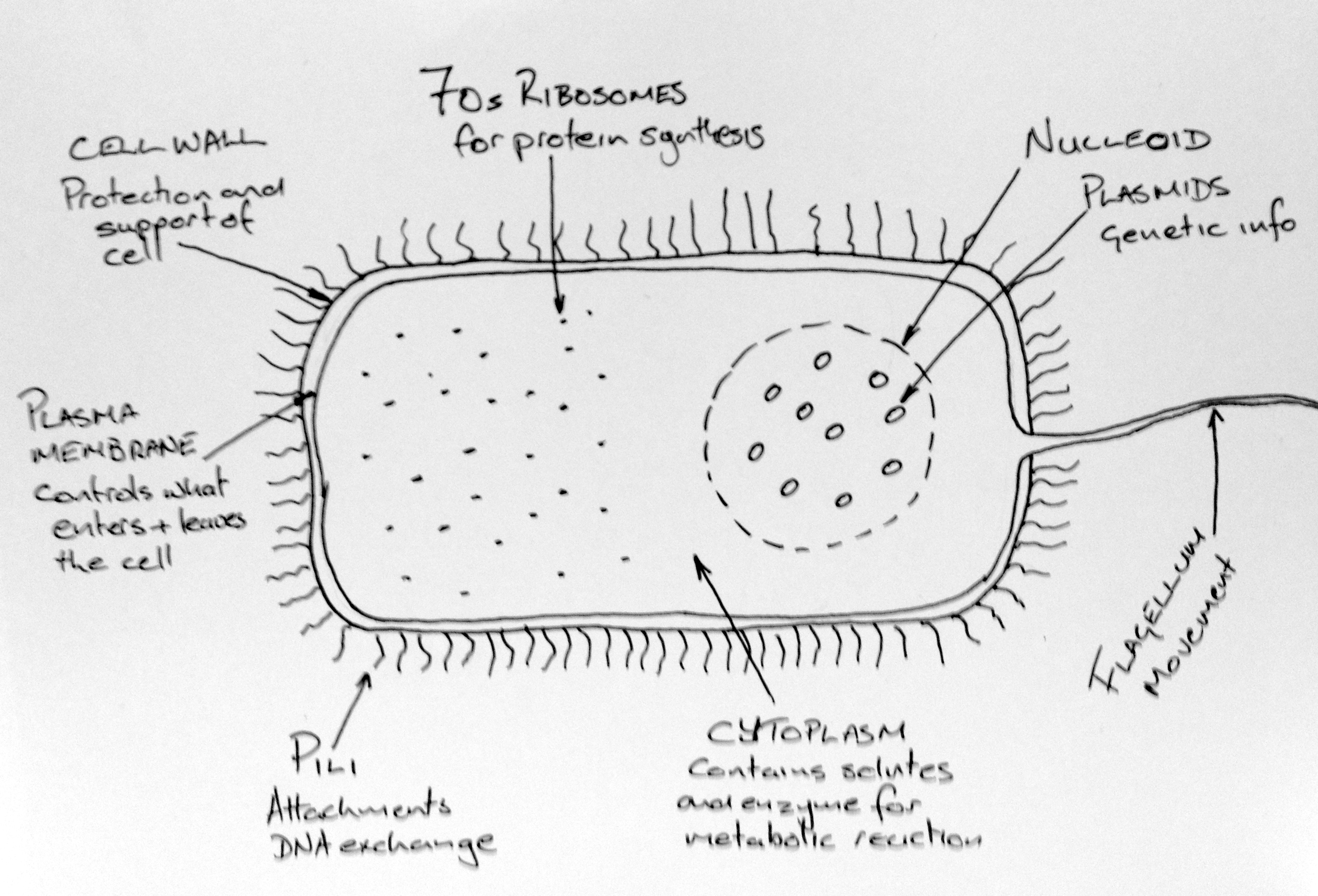